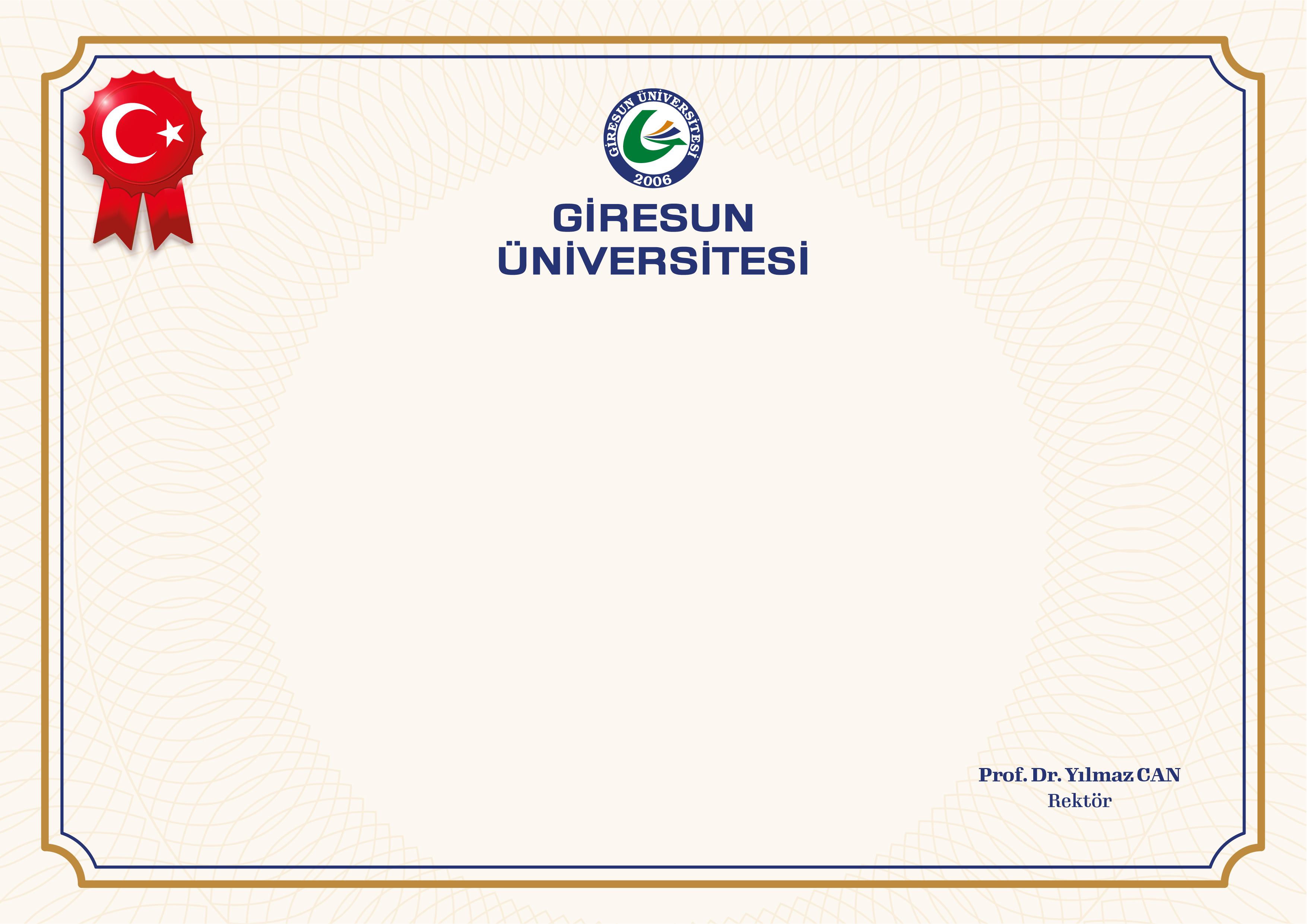 21.06.2023
Sevgili öğrenciler, 
          Bugün Üniversitemizdeki eğitiminizin sonuna gelmiş bulunmaktasınız. Geleceğinizi inşa etmek adına burada geçen yıllarınızı en iyi şekilde değerlendirmeye çalıştığınızı, yalnızca derslerinizde aldığınız eğitimle değil,  tüm yaşadıklarınızla önemli tecrübeler kazandığınızı düşünüyorum. Zihinlerinizde çok sayıda soru işaretleriyle başlayıp da bitmez dediğiniz zamanın hızla geçtiğini tecrübe ettiniz. Ancak bugün, aslında bir son değil, yeni bir başlangıçtır. Bugün; üzerinize aileniz, vatanınız ve milletiniz için daha fazla sorumluluğun yüklendiği yeni bir zaman, kendiniz için yeni bir yol haritası belirleme zamanı...
          Değerli öğrenciler, bu ülkenin geleceği ve ümidi olduğunuzu aklınızdan çıkarmayınız. Zira zor günlerden ve zor sınavlardan geçmekte olan ülkemizde bölücü ve fitnecilerin arzu ve planları karşısında uyanık olmanız, her zaman sağduyu ile hareket eden, vatanına ve bayrağına tutkun, millî değerlerinden ve inançlarından taviz vermeyen bir duruş sergilemeniz oldukça önemlidir. Çünkü sizler geleceğimiz, yarınlarımız, umutlarımızsınız. Bugünden sonra vatan size emanettir ve bayrağımız siz gençlerin güvencesi altındadır.
          Yolunuz aydınlık, bahtınız açık olsun.